Цифровая концепция развитияВДНХ 2019-2022
Тамерлан Савлаев
Ноябрь 2019
Город ВДНХ
2
Москва — 251 000 Га
СВАО — 10 200 Га
ВДНХ — 317 Га
Монако — 202 Га
Ватикан — 44 Га
Москва в цифрах
Новые технологические тренды
3
80%
населения использует смартфоны и коммуникаторы
Технологии статистического анализа (Big Data)
Интернет вещей (IoT)
Машинное обучение (Machine Learning, Artificial Intelligence)
Дополненная реальность (VR/AR)
65%
заказывает услугив сети Интернет
30 тыс.
публичных точекдоступа WiFi
Город ВДНХ
4
Экология
Безопасность
Правительство
Торговля и услуги
Коммунальное хозяйство
Наука и инновации
Жилищное хозяйство
Здравоохранение
Финансы
Градостроительство
Образование
Туризм
Транспорт
Связь
Промышленность
Информационные технологии
Социальная сфера
Культура
Новая цифровая ценность для посетителей
Технологии для посетителей
5
Персонифицированные услуги и адресная поддержка
Интерактивные и виртуальные экскурсии
Простота и удобство платежей
Предоставление высокоскоростного доступав Интернет
Цифровые технологии безопасности
Мобильные и WEB-приложения
Приложения дополненной и виртуальной реальности
Терминалы оплаты, считыватели карт, приём платежей онлайн
Сети 5G и WiFi
Умные камеры, системы информирования и оповещения
Новые цифровые процессы и роботизация существующих функций
Новые технологии управления городской средой
6
Автоматизированное планирование развития территорий
Управление потоками в реальном времени
Единая платформа коммунальных служб
Единая система учёта ресурсов
Отчётность в реальном времени и исторический анализ
Цифровые двойники
Big Data
AI/ML
IoT
Сети 5G
XaaS
BI
Взаимосвязи проектов
7
Комфортная среда + Аналитика = Управление потоками
Управление потоками
Цели
8
Увеличение числа посетителей 
Рост срока пребывания на территории
Увеличение среднего чека
Нормализация распределения графика посещения по дням и часам
Увеличение эффективности инструментов обратной связи
Задачи
9
Агрегация всех источников данных   о посетителях и ресурсах ВДНХ
Поиск поведенческих моделей      и разработка стратегии управления посетителями
Предоставление инструментария и аналитических данных, позволяющих принимать управленческие решения по развитию территории
Поиск новых точек доходности       и привлечения посетителей. 
Поиск корреляций и тестирование гипотез во всех сферах деятельности ВДНХ.
Автоматизация процессов размещения контента на любых подключенных источниках.
Обмен данными, торговля аналитиками и ресурсами по аналитике сторонних данных.
Технологии
Ценность для пользователя
Ценность для территории
10
Сети сотовой связи 4G/5G
Сети WiFi
Мобильное приложение
WEB приложение
Камеры безопасности
Информационные и торговые терминалы
Мультимедийные поверхности
Комфортный и скоростной доступ в Интернет
Экономия средств для большинства категорий
Простая навигация и доступ к информации о событиях
Безопасность
Простая навигация и доступ к информации о событиях
Простая навигация
Сбор данных о составе посетителей
Отслеживание маршрутов посещений
Реализация программы лояльности и управление потоками
Ситуативная аналитика и сбор данных
Навигация потоков и продажи билетов
Навигация потоков и реклама
Пример пользовательского сценария
11
1
2
3
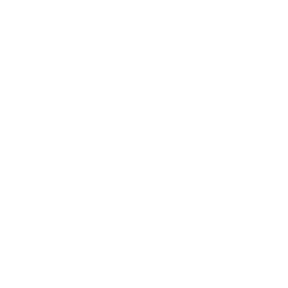 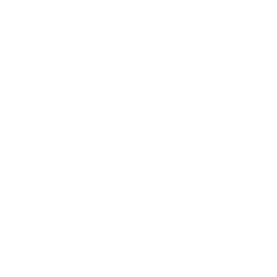 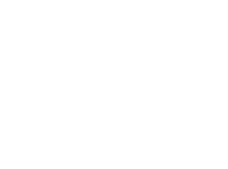 Пользователь посещает сайт и находит интересующее его мероприятие.
Пользователь приобретает билет.
Пользователь приезжает на ВДНХи его коммуникатор подключаетсяк сети WiFi.
4
5
6
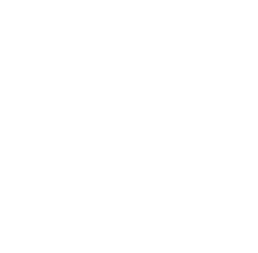 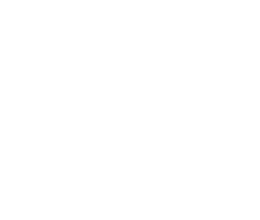 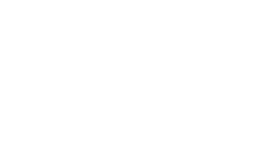 Информационная панель навигациив поле зрения пользователя предлагает персонифицированное сообщение и маршрутк месту проведения мероприятия.
По мере продвижения к месту мероприятия пользователя видит камера и понимает, что он пришёлс детьми.
Терминал оплаты и выдачи билетов предлагает изменение маршрутас учётом досуговых предложенийдля детей и загрузки аттракционов.
Источники данных
О пользователе
Сбор и хранение данных
Анализ данных
Отчёты
Процессинг
О территории
Аналитика пространственных данных 
GIS
Хранилища и репозитории данных
ETL/ELTL
WEB профиль ВДНХ
Профили соц.сетей
Данные с устройств
Точки доступа WiFi
Датчики WiFi и IoT
Интерфейсы управления
Dashboards
Платформа управления потоками ВДНХ
12
Цены и график работы
Финансовые показатели
Метеоданные
Геоданные
Мобильные данные
Камеры наблюдения
Билетные системы
Системы лояльности
Booking системы
Билетные системы
Сотовые данные
Данные с камер
Исторические отчёты
Система отчётности
Исторические 
и оперативные отчёты
Автоматическое принятие решений
AI
Бизнес-аналитика
BI
Единая корпоративная сервисная шина
ESB
Спасибо за внимание!